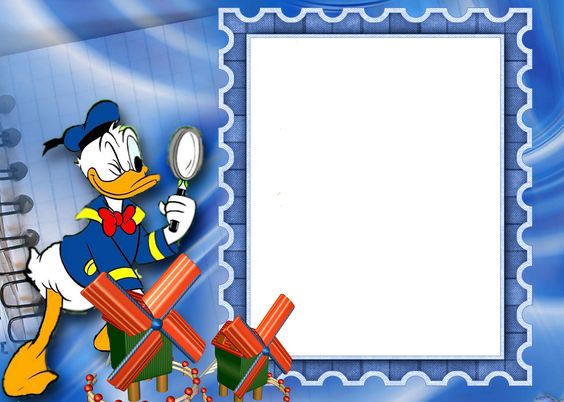 Skryté obrázky
Mgr. Silvia Chrienová
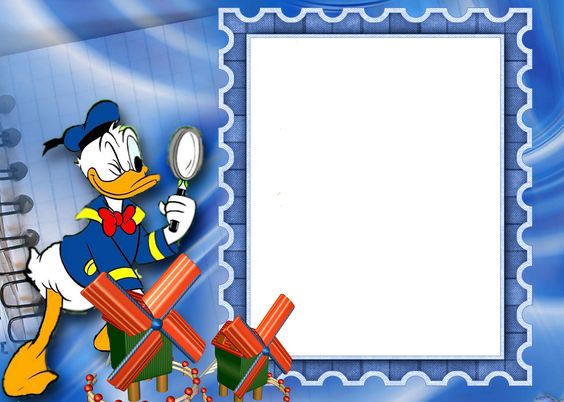 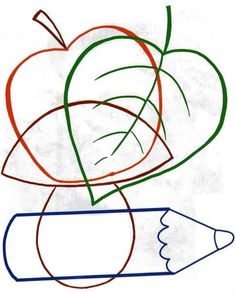 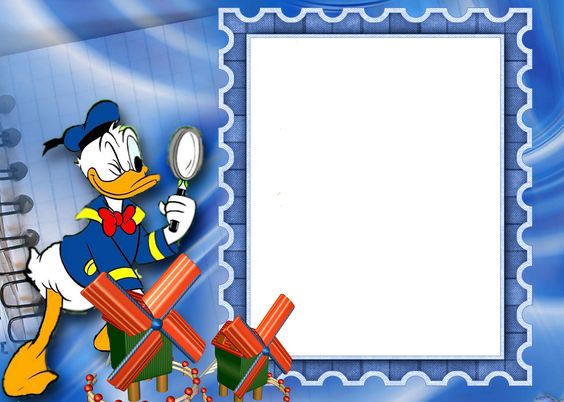 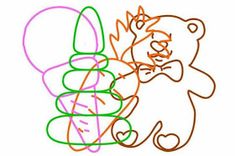 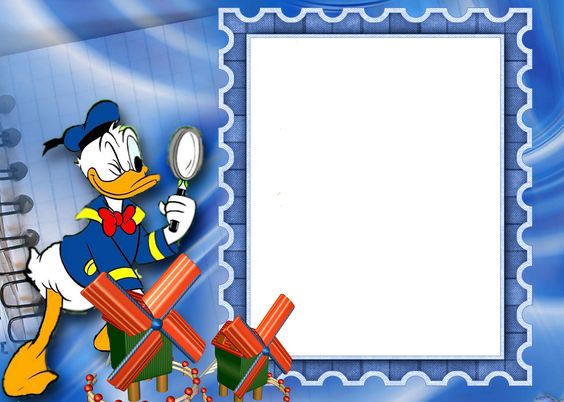 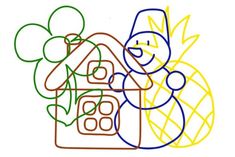 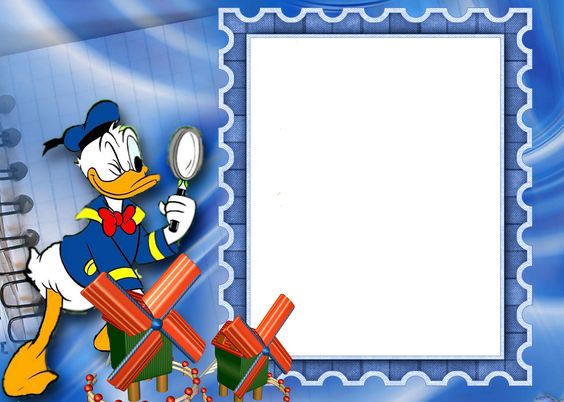 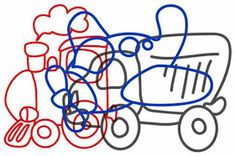 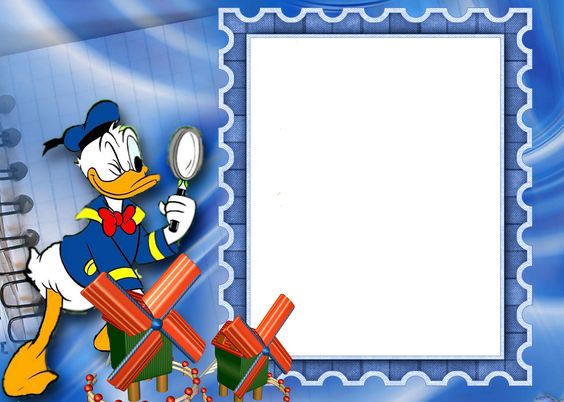 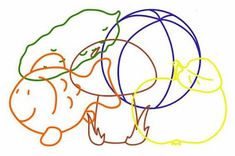 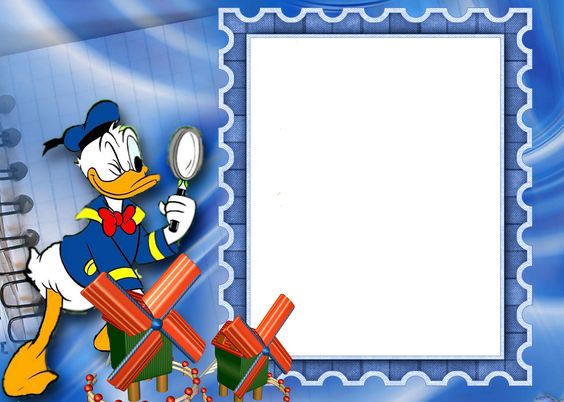 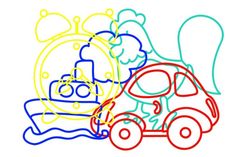 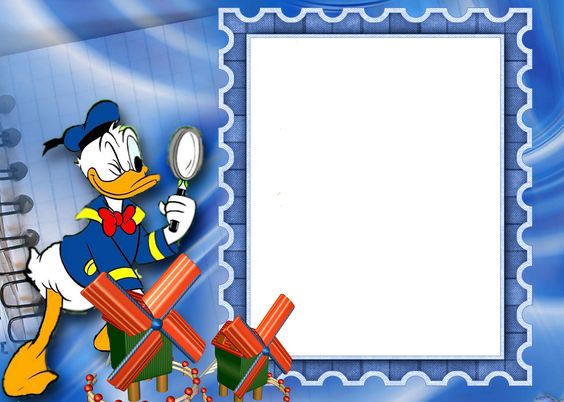 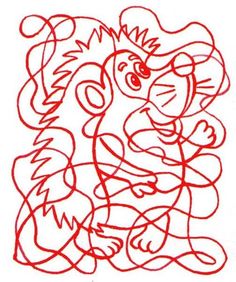 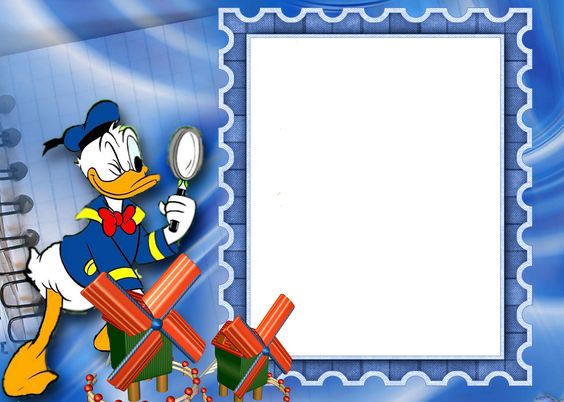 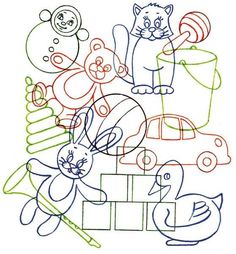 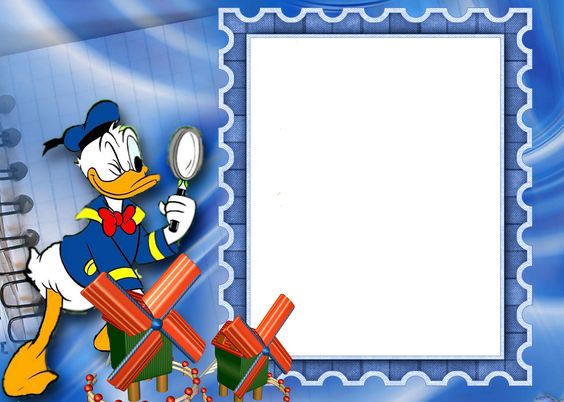 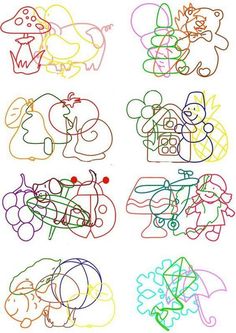 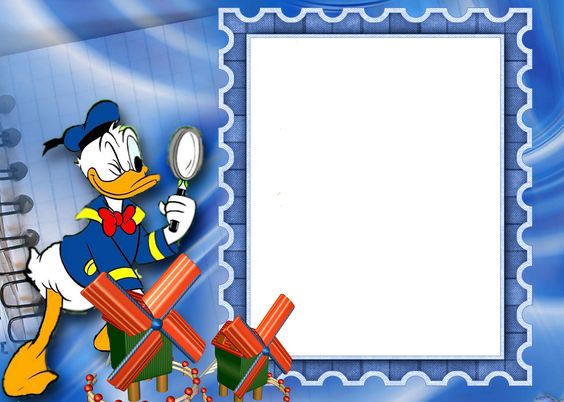 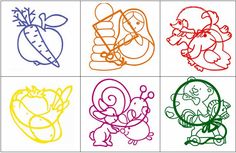 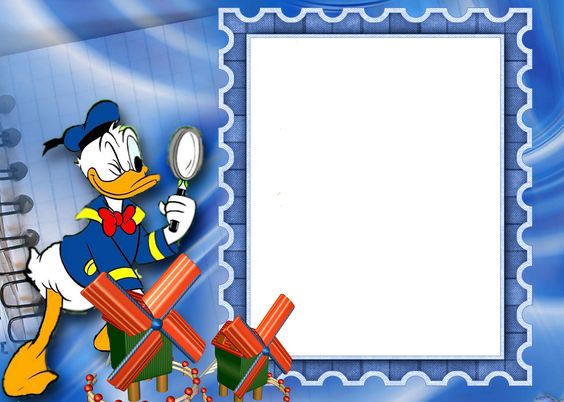 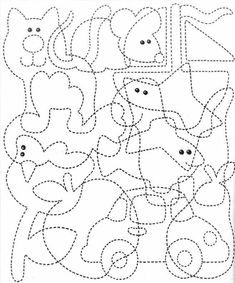 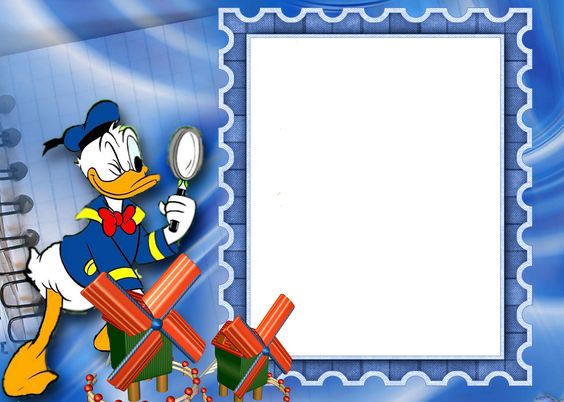 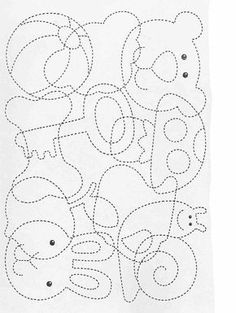 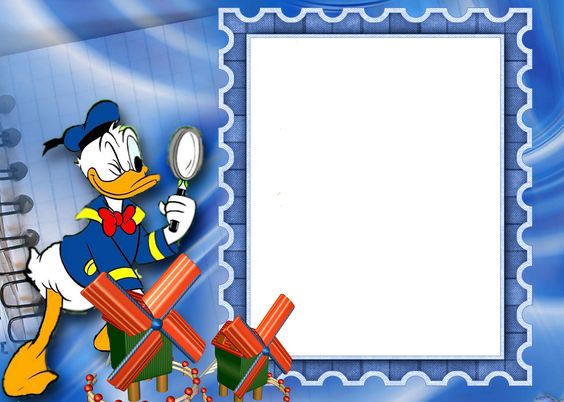 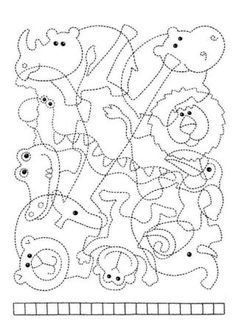 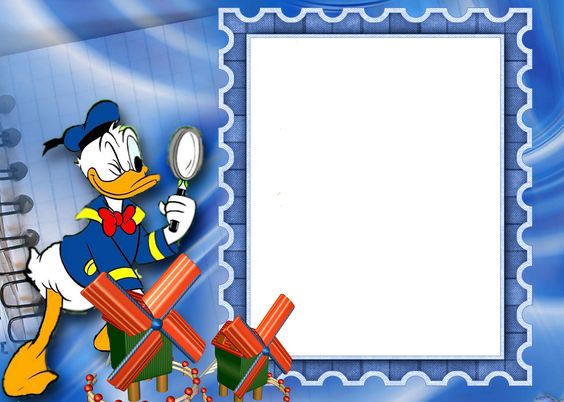 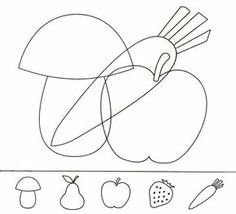 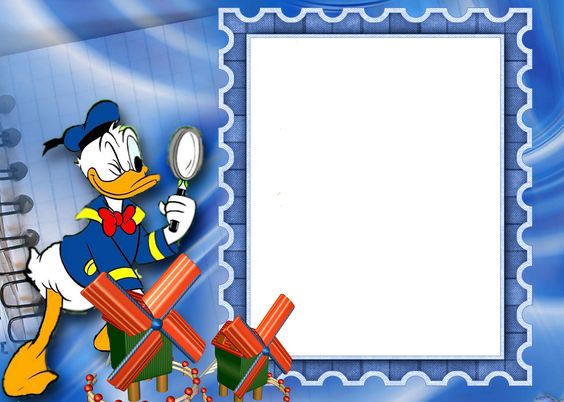 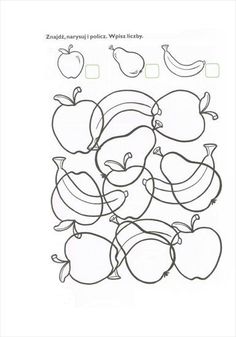 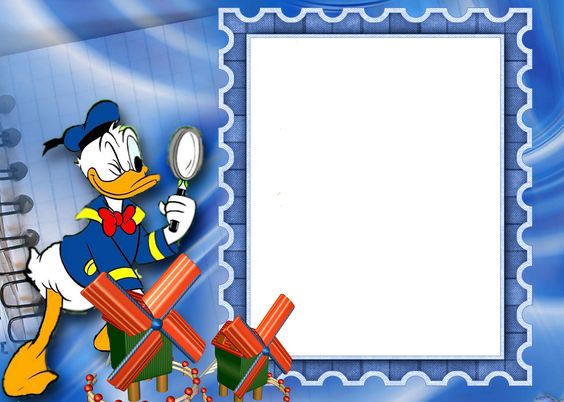 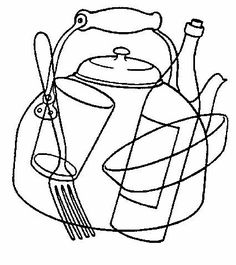 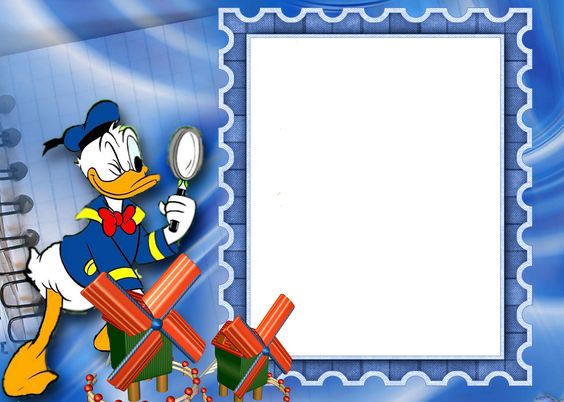 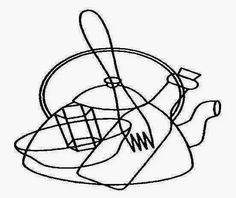 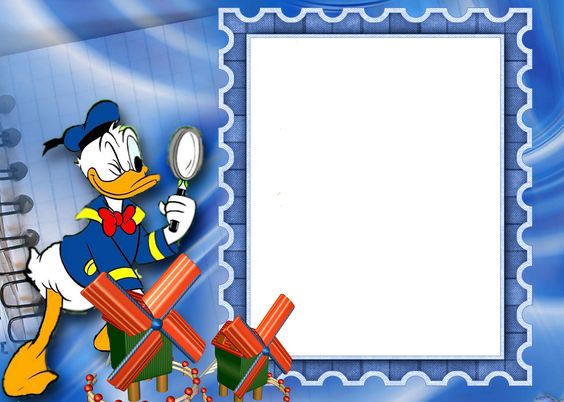 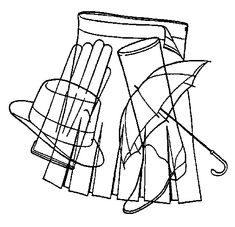 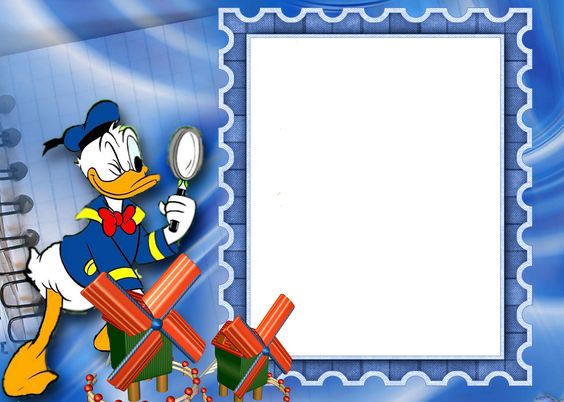 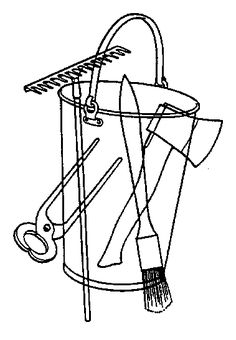 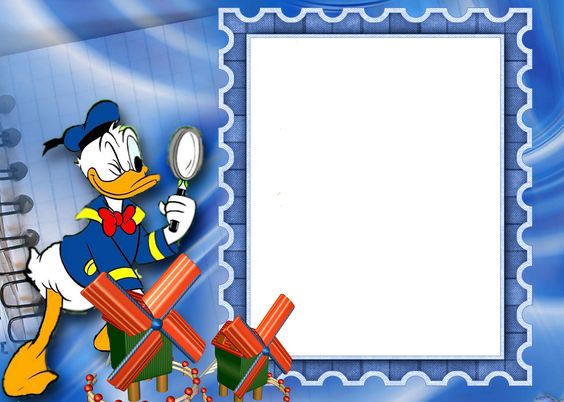 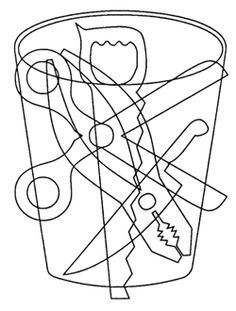 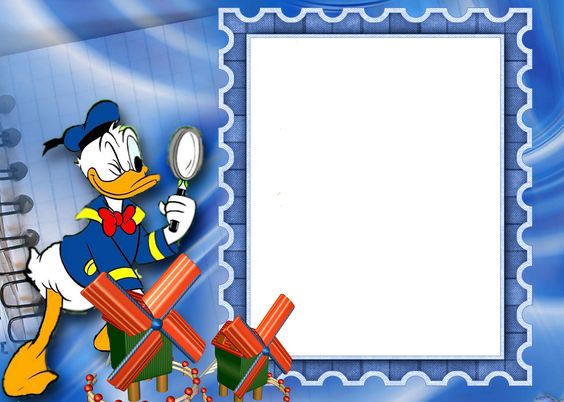 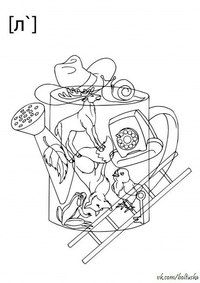 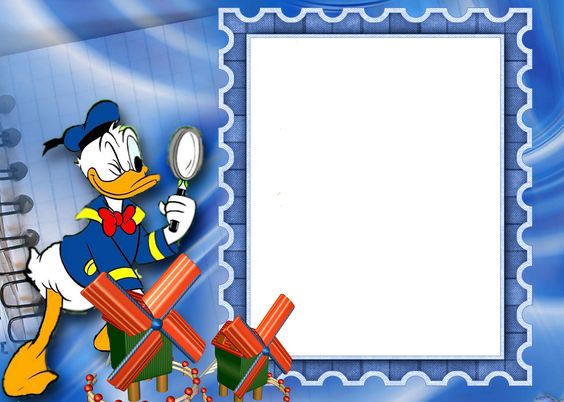 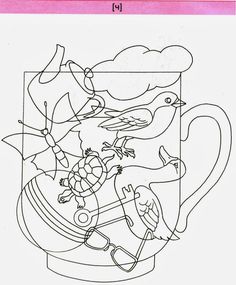 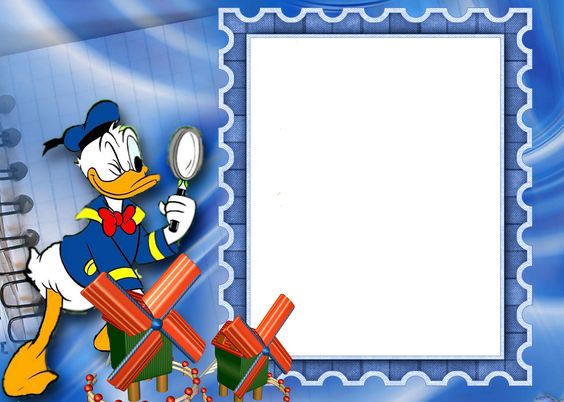 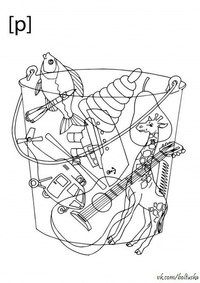 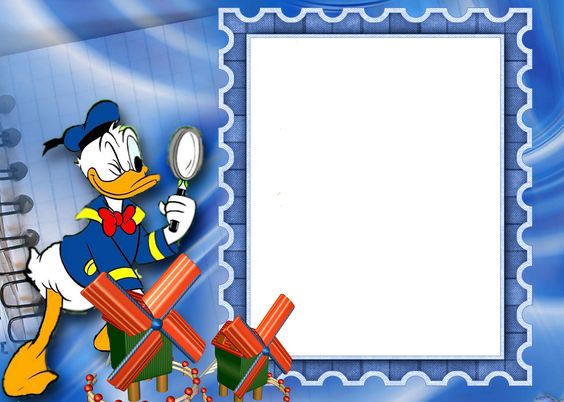 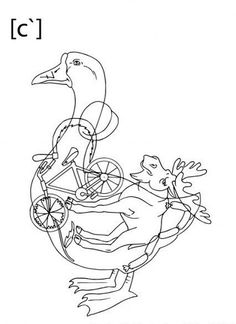 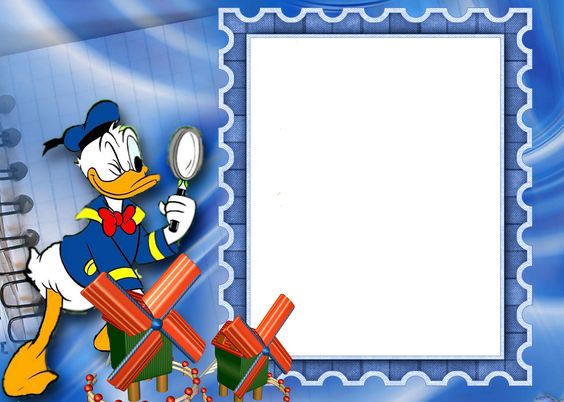 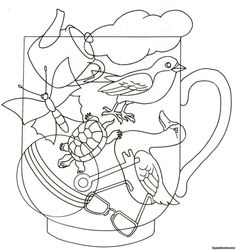 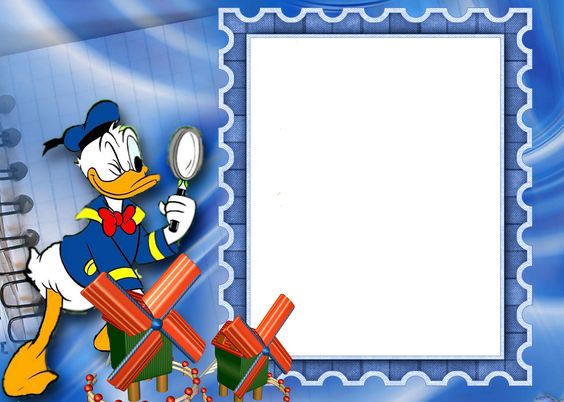 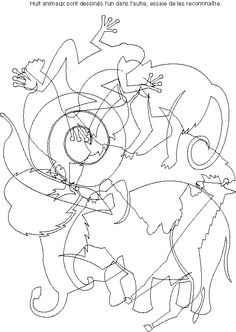 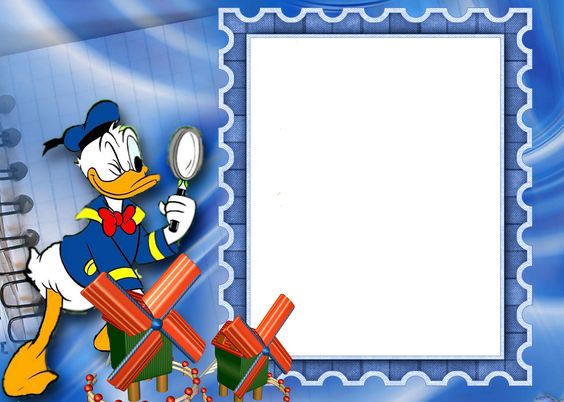 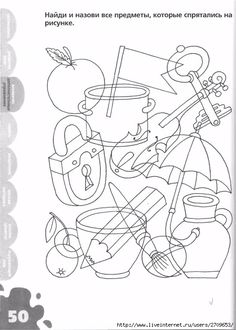 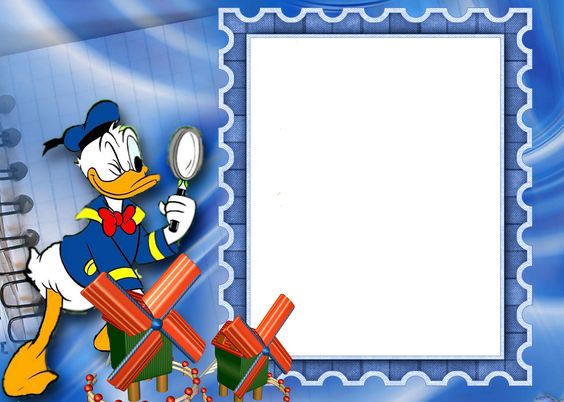 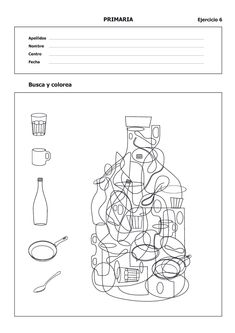 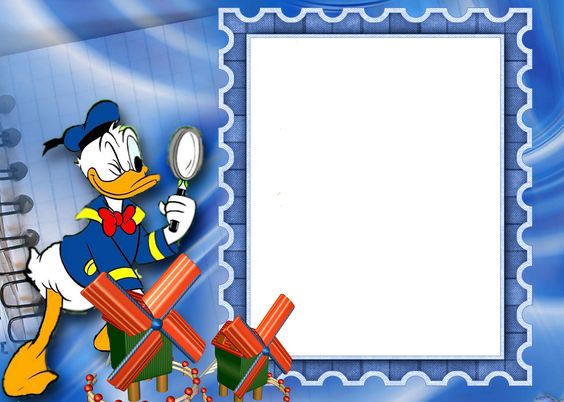 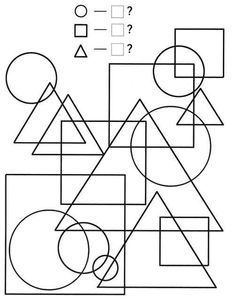 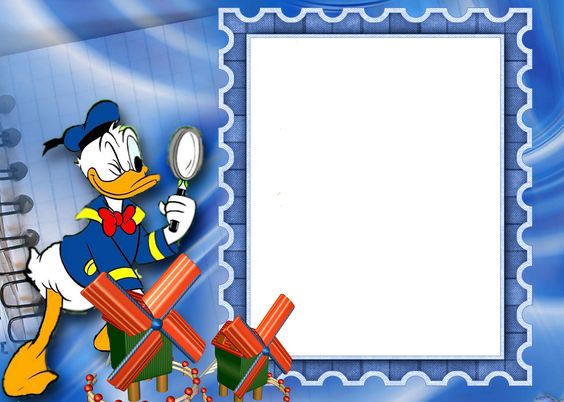 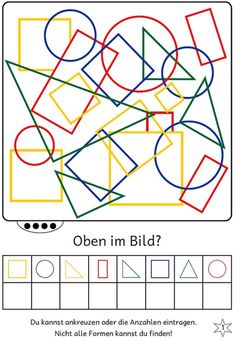 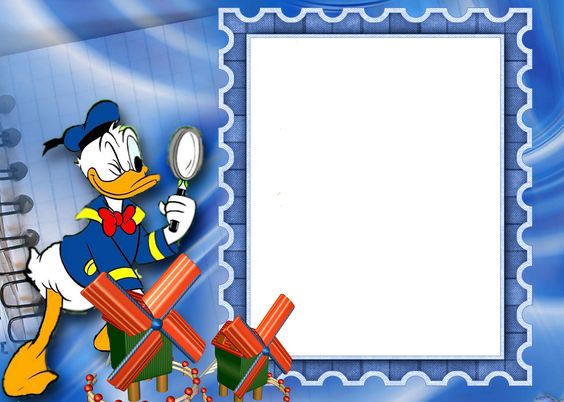 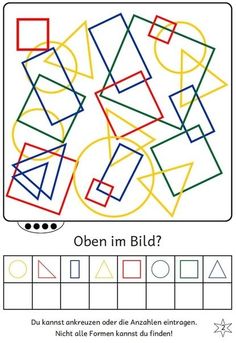 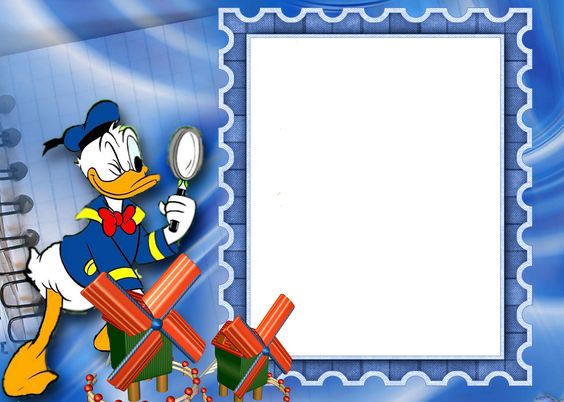 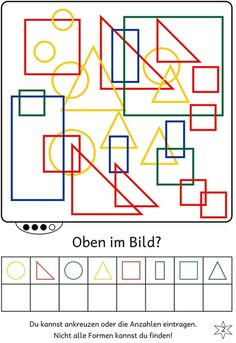 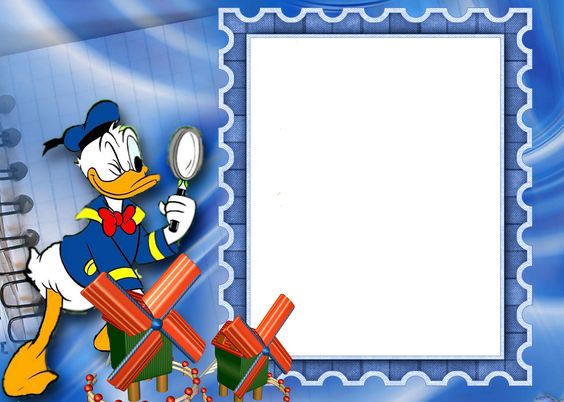 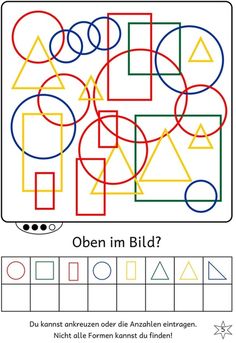 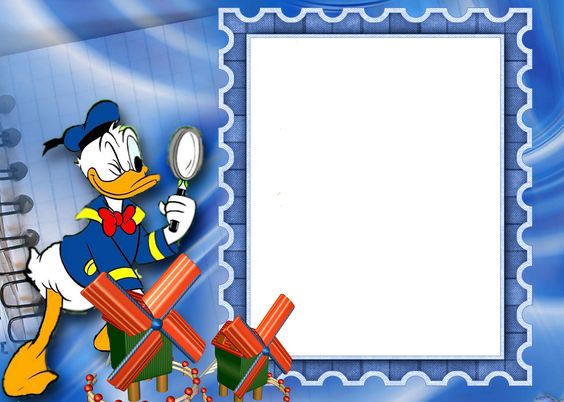 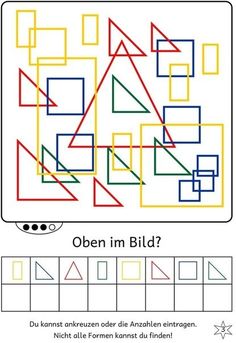 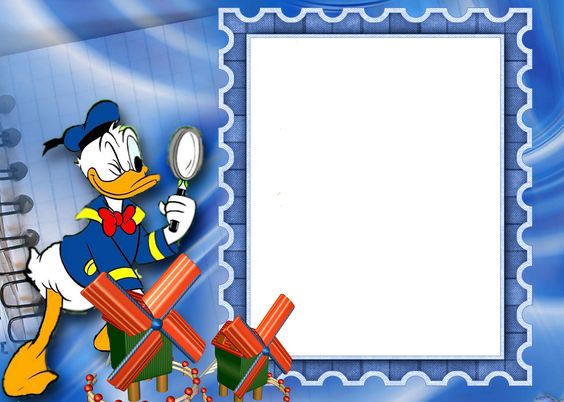 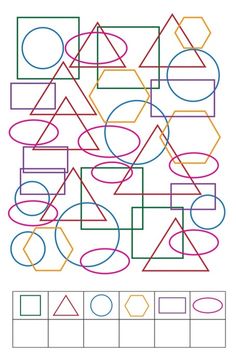 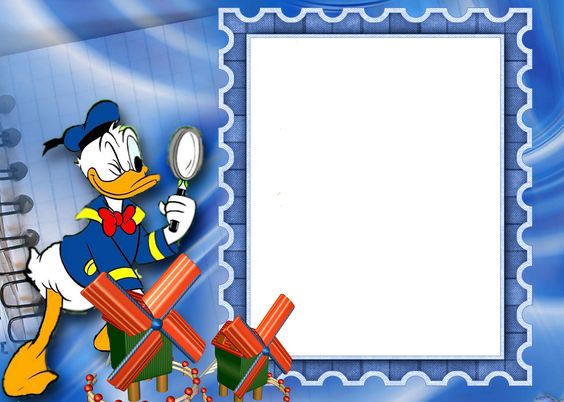 Ďakujem.






Zdroj: sk.pinterest.com